Volume and Surface Area
Is About…
determining if a practical problem involving a rectangular prism or cylinder represents the application of volume or surface area and then solving.
Main Idea
Main Idea
Volume
Surface Area
Essential Details
Essential Details
The amount of 3-dimensional space an object occupies.  Capacity.  How much it can hold inside.  Fill it up.  Filling a box with water.
The total area of the surface of a 3-dimensional object.  How much it takes to cover an object.  Cover/Wrap.  Wrapping a box in paper.
Rectangular Prism
Rectangular Prism
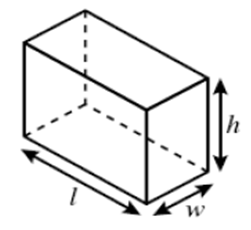 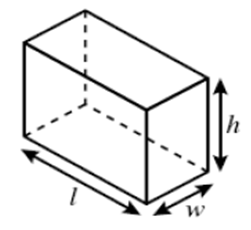 Cylinder
Cylinder
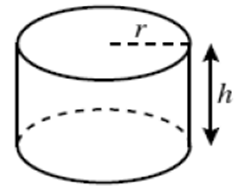 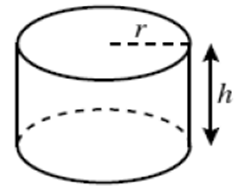 So What:
 A toy manufacturer who needs to figure out how much plastic they need to make balls would need to know the surface area of the ball.  An astronomer who wants to calculate how much the sun weighs would need to know its volume.  A cartographer who wants to know how much land there is on Earth needs to know its surface area.  A pharmaceutical company making round pills needs to know the dosage of medicine in each pill, which is found by its volume
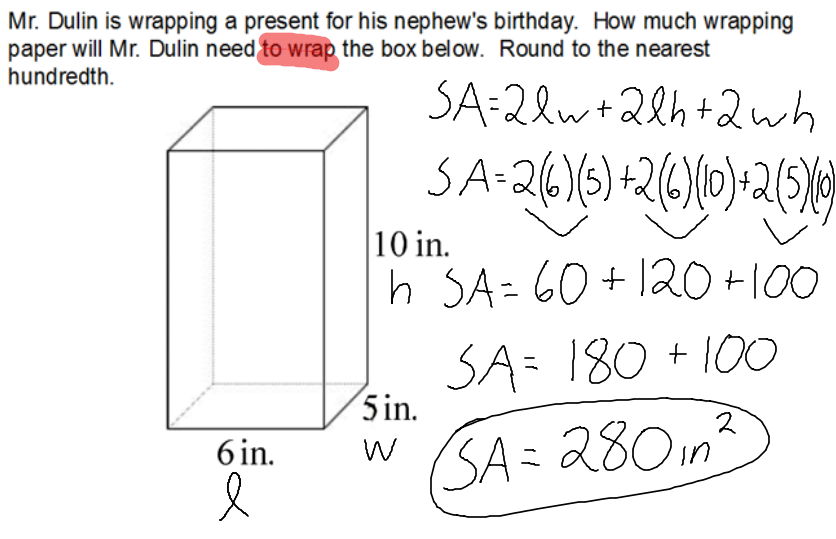 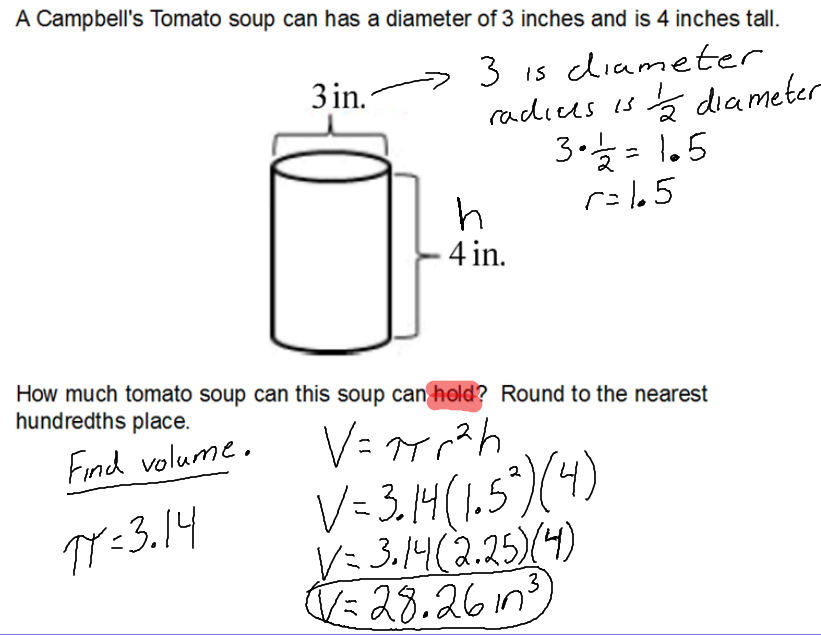 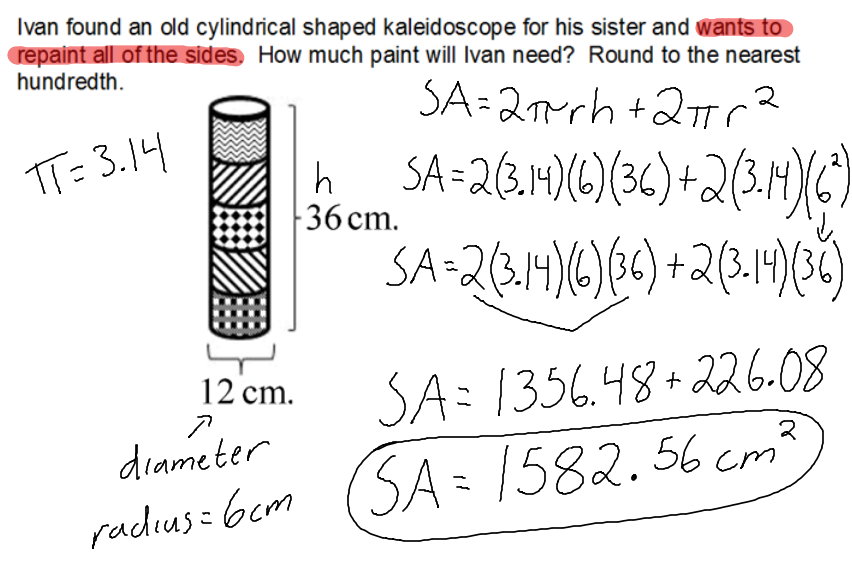 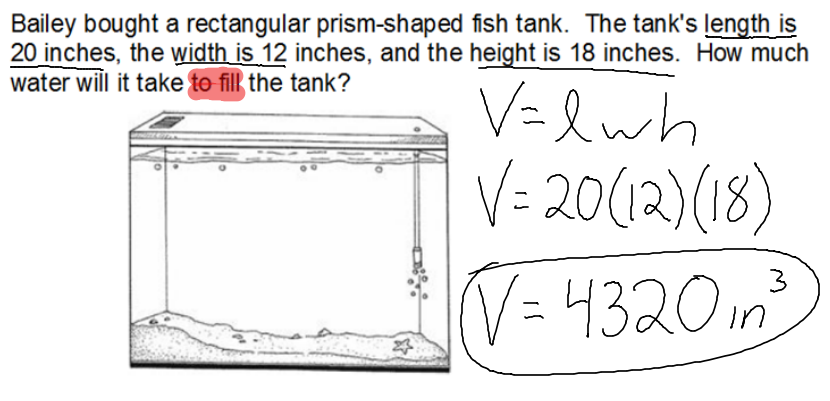 Volume and Surface Area
Is About…
determining if a practical problem involving a rectangular prism or cylinder represents the application of volume or surface area and then solving.
Main Idea
Main Idea
Volume
Surface Area
Essential Details
Essential Details
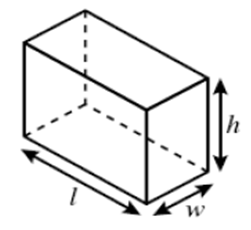 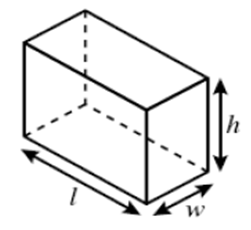 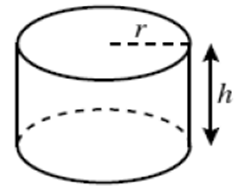 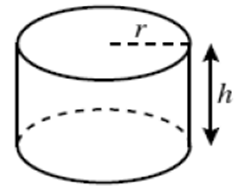 So What:
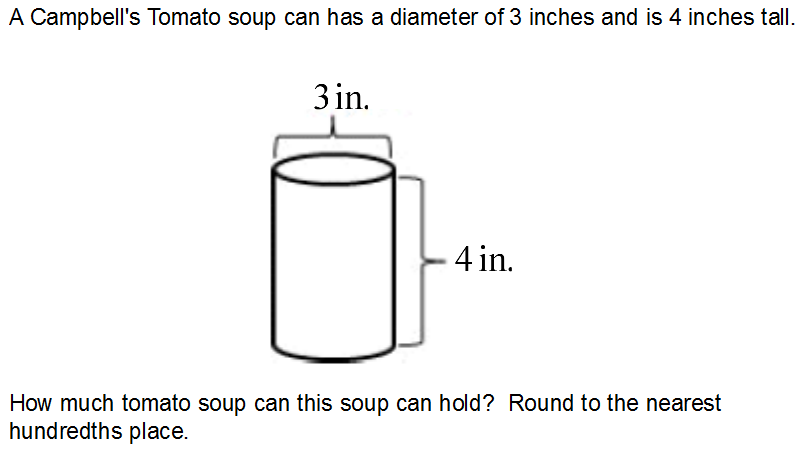 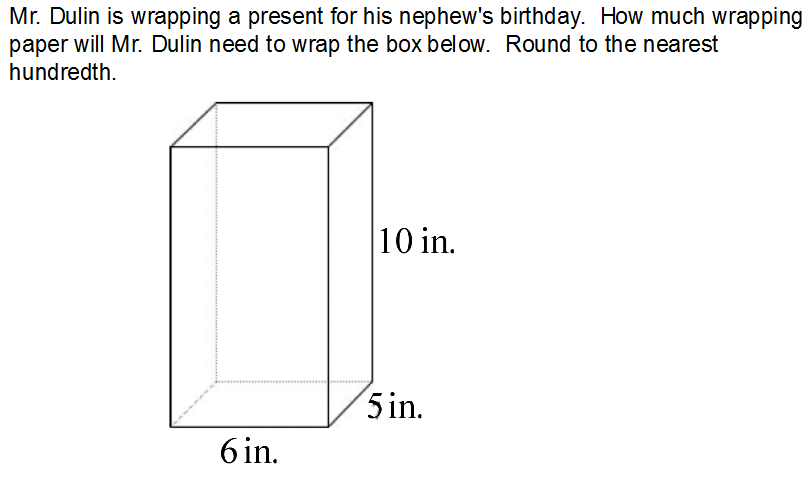 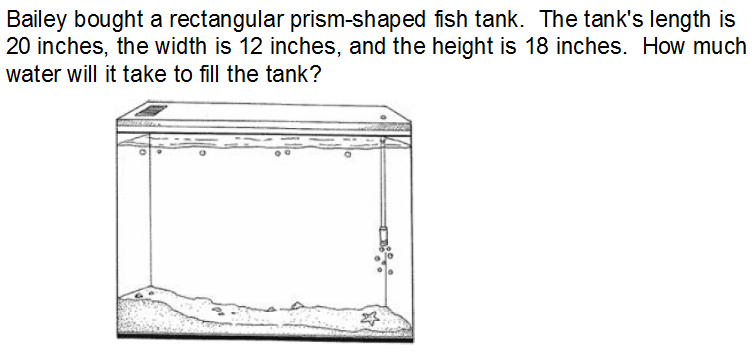 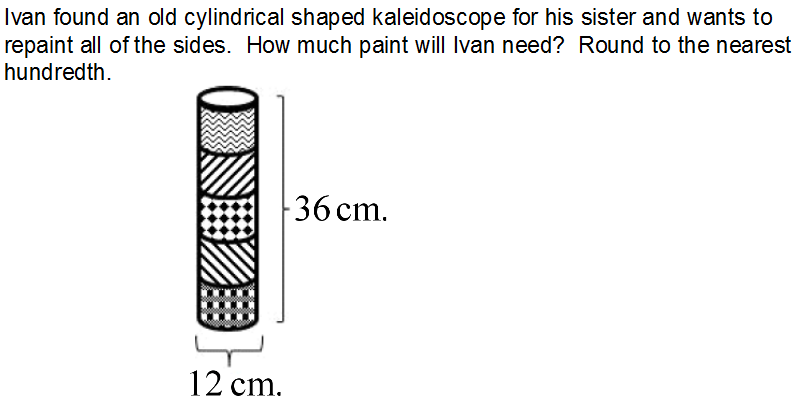